Whatever Title
General Information
General Query Information can be find at the district website under:
General Info
Staff Resources
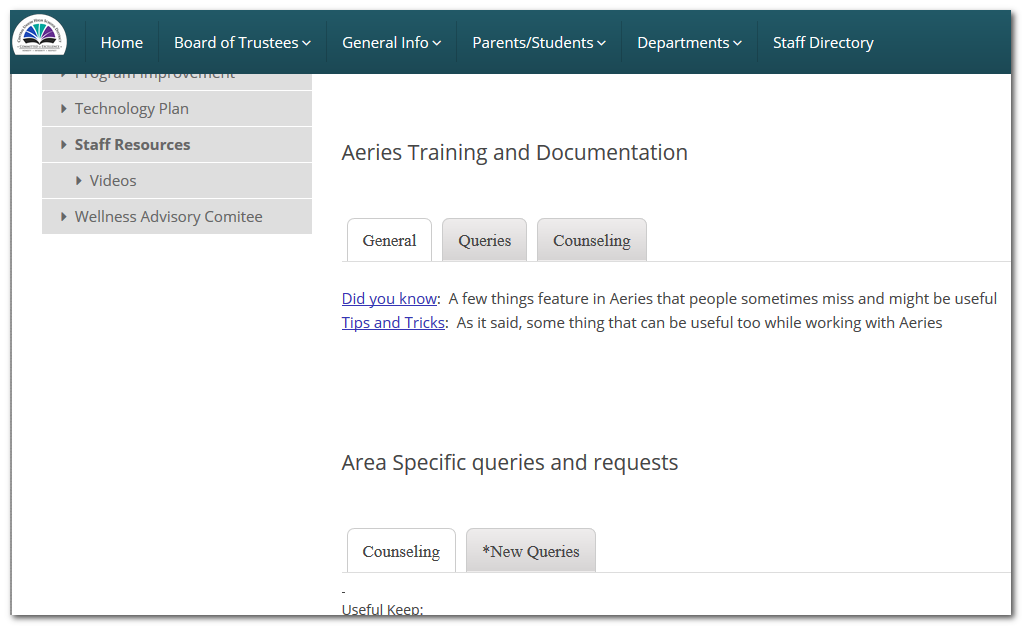 Available Resources of our Website
Queries
Table Information
Documentation
Videos
Today’s Stuff
Identifying homeless and foster students
Find Students with 2 of more F’s (sort of)
Getting student grades by Course Name…
Student Test Scores
Students Taking the same course on different years
Other Stuff
Attendance Data (???)
Featured Advertising
Identifying Homeless/Foster Students
Foster Students are identified in Aeries with program code 190
Homeless Students are identified in Aeries with program code 191

So…
Getting Foster Students:
LIST STU ID NM GR PGM PGM.CD? IF PGM.CD = 190
Getting Homeless Students:
	LIST STU ID NM GR PGM PGM.CD? IF PGM.CD = 191
Getting both (Might bring duplicates):
	LIST STU ID NM GR PGM PGM.CD? IF PGM.CD = 190 OR PGM.CD = 191
Identifying Homeless/Foster Students
Even Better…
Getting both by counselor (Might bring duplicates):
	LIST STU ID NM GR CU PGM PGM.CD? IF STU.CU = ### AND ( PGM.CD = 	190 OR PGM.CD = 191 )
	### = Your Counselor Number
Find Students with 2 or more F’s (or D’s)
Aeries query won’t count your F’s, so you’ll have to count on your own. However, we can pull specific grades (yay?)
Getting Students with a Specific Grade and Course
LIST STU HIS CRS STU.SN STU.NM STU.GR CRS.CN CRS.CO HIS.MK BY STU.NM CRS.CO IF HIS.YR = 15 AND ( HIS.TE = 1 AND HIS.MK : F ) AND ( CRS.CN = 2008 ) AND STU.CU = ###
HIS.YR: The school year you want to pull data from (15 = 2015-16, 16 = 2016-17...)
HIS.TE: The semester (Term) you want to get the grades from
HIS.MK: The Grade you want to pull, like ‘D’, includes ‘-’ and ‘+’
CRS.CN: The course number you want to  pull the grades from
STU.CU = ###: Your Counselor number*
* If you rather pull by student, replace STU.CU = ### with STU.ID = (StudentID)
Getting student grades by Course Name…
What if we don’t know Course numbers?  Lets try by course name:
Getting Students with a Specific Grade and Course by name
LIST STU HIS CRS STU.SN STU.NM STU.GR CRS.CN CRS.CO HIS.YR HIS.TE HIS.MK BY STU.NM CRS.CO IF ( HIS.YR = 15 AND CRS.CO : ENG ) AND ( STU.CU = ### AND STU.ID = ###### )
CRS.CO : ENG Can be interpreted as “All courses which name have the letters ‘eng’ anywhere”
Student Test Scores
The following query can pull Regular test scores (CELDT, SBAC, CST)
LIST STU TST STU.SN STU.NM TST.ID TST.TD TST.PT TST.RS TST.SS TST.OT BY STU.NM TST.PT IF STU.ID = ###### AND ( TST.ID = CELDT AND TST.TD > 08/15/2015 )
*Note: TST.OT is the proficiency for CELDT. Change to TST.PL for SBAC, CAHSEE or CST
** Note 2: Take Special attention on the date at the end, we are pulling scores from that date forward only

The following query can pull College test scores (SAT, AP, PSAT…)
LIST STU CTS STU.ID STU.NM STU.GR CTS.DT CTS.NM CTS.ST1 CTS.SC1 CTS.ST2 CTS.SC2 CTS.TTL IF CTS.NM = SAT AND ID = ######
Students taking the same course on different years
Aeries can compare whatever, but is not very smart or logical. With queries, we can’t condition “Bring me if…whatever I want” which means that we can’t tell the query to bring results if “Some X Course is repeated”, we can only pull all and analyze ourselves.
Once again, we are recycling a query.  We take the previous query and delete HIS.YR so we don’t limit that
The following query will pull Courses with name alike, all years
LIST STU HIS CRS STU.SN STU.NM STU.GR CRS.CN CRS.CO HIS.YR HIS.TE HIS.MK BY STU.NM CRS.CO IF CRS.CO : ENG AND ( STU.CU = ### AND STU.ID = ###### )
The following query will pull ALL Courses sorted by name, all years
LIST STU HIS CRS STU.SN STU.NM STU.GR CRS.CN CRS.CO HIS.YR HIS.TE HIS.MK BY STU.NM CRS.CO IF STU.CU = ### AND STU.ID = ######
Other Stuff – Disadvantaged Data
It’s is not simple to get all the data we want in a single query because we have to state conditions, the more conditions we ask for, the less data we get, let’s say we want a student if the are EL’s, or NSLP, or Foster, or Homeless, or Migrant.
We can have one or some condition met but not the others, maybe it’s Homeless but English only, so we can tell Aeries to bring something and some other things not to.
The only thing we can do is pull all data and analyze it ourselves. So…
Other Stuff – Disadvantaged Data
To get a list of disadvantaged data that is ONLY part of a Homeless, Foster, or Migrant Program (either of or all):
	LIST STU ID NM GR CU LF? PGM FRE FRE.CD? PGM.CD? BY STU.NM IF 	STU.CU =  ### AND ( PGM.CD = 135 OR  PGM.CD = 190 OR PGM.CD 	= 191 )
	Using this query we limit all students that don’t belong to programs 	135, 190 or 191, so we left students out
	To get ALL the data:
All Disadvantaged Data:
	LIST STU ID NM GR CU LF? PGM FRE FRE.CD? PGM.CD? BY STU.NM IF 	STU.CU =  ###
Attendance Data
Student Attendance Data can be reviewed on the Student Profile Screen in Aeries Web (sorry).

For specific queries….requests.
I hate Aeries Web…
Yeah you might, and I’m still getting used to it too, I can’t say I love it either but newsflash, I deal with CS accounts now and I an not giving them away anymore easily , (jk) because:

Reason 1, It takes like 5 times the amount of time required to create 1 CS account than creating a Aeries Web account. Oh also, many more steps.
Reason 2, Aeries just can’t stop spamming our brains repeating to us over and over they are not developing CS anymore we are now hating it (Cesar and I). 
Actually now that I think of it, I think we should start to spam you automatically every time they spam us, hey! that might actually work!
Reason 3, Because they are not developing for CS anymore, all new features are just available in the Web version (such as, the Profile Screen, although is not the only one of course), so now by not using it, we are missing features.
What can we do then?
You tell me, your ideas will help, if not in this list:

First of all, we need to know any reasons or difficulties  you find when you try to use it, then we can proceed into what to do next, we have heard some people can’t find their way around, or can’t find their stuff at all.  We will help.
We were thinking about making a relational table that will tell people were their screens were in CS and how to get them now in Aeries Web, just tell us which screens you use in CS.
Remembering the 2 most helpful Aeries Web features: Favorites and Search
Having 1 or two people willing to start the change, that later on can show you later your way around it too. We will figure out anything getting in the way of the transition
Other Stuff – Student Profile
Sending you to the maze Aeries Web is is not thaaat sad.  Like it or not (preference not available in the near future anyways) we have other interesting stuff we can take a look at there in ‘Student Profile’, like:
Class summary: We can check the classes students have plus a trending that relates how they grades get better or worse in relation to their assignments
College Entrance Requirements without having to go to  a separate screen
Attendance Summary, which can take us to Overall Student Attendance too
Their Graduation Status Credit Summary
Most recent test results
Red Flags
A Summary of Discipline, Counseling and Interventions 
Programs the student is into
Favorites and Forms/Reports Search
Truth is, almost anything in CS is already in the Web, but sometimes we can’t find it, so how do we find  a ‘form’ we use, that we can’t find in Aeries Web? Introducing your two best Aeries Web friends:
On the menu of the left, click on the bottom ‘View all forms’ or ‘View all Reports’
On the ‘Keyword’ field, type what are you looking for, like ‘Discipline’ or ‘Attendance’ or ‘College’… and press Enter on your keyboard
Click on the form that you want to open from the list below to open it in your screen
If it is what you were looking for, add it to Favorites! 

Adding to favorites
With the form you have on screen, click on ‘Edit My Favorites’ on the left menu at the top
Click the ‘Add to Favorites’ button…and Magic! You will never have to search for that form or report again weee!!!
Next Refresher Course
99/99/9999
Documentation on the district website, thanks!
http://www.cuhsd.net/General-Info/Staff-Resources/index.html